Науково-педагогічна діяльність  кафедри медико-біологічних дисциплін і фізичного вихованняза 2019 рік
Кафедра медико-біологічних дисциплін і фізичного виховання
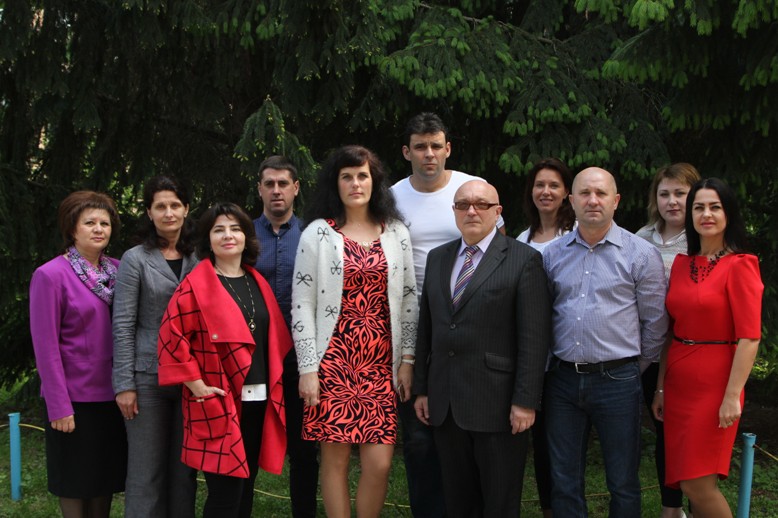 Кадровий склад кафедри
Конференція, проведена кафедрою
23-24 квітня 2019 року на кафедрі МБД і ФВ  відбулася Всеукраїнська науково-практична конференція “Роль фізичної культури і спорту в збереженні та зміцненні генофонду нації”
У 2019 році вийшла монографія Денисовець Т.М.
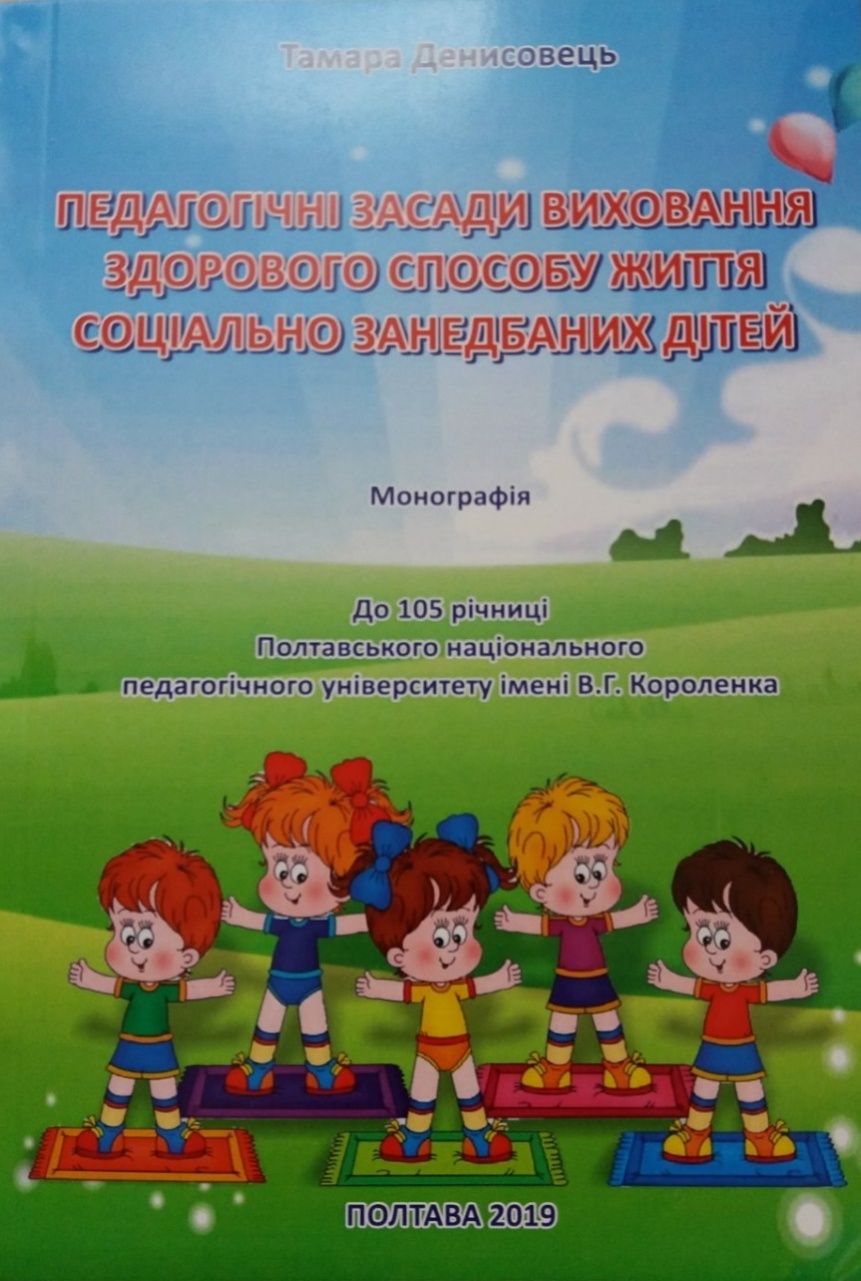 Шапаренко  І. Є. отримала атестат доцента
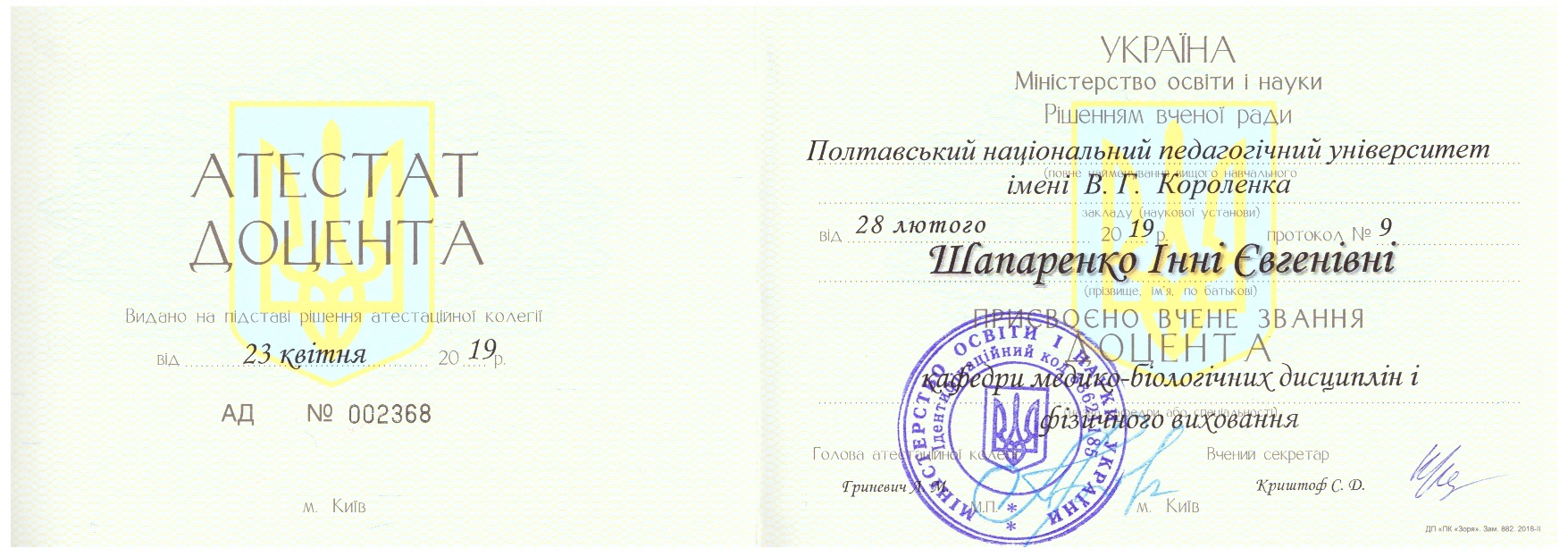 У 2019 році було опубліковані навчальні посібники для студентів факультету фізичного виховання:
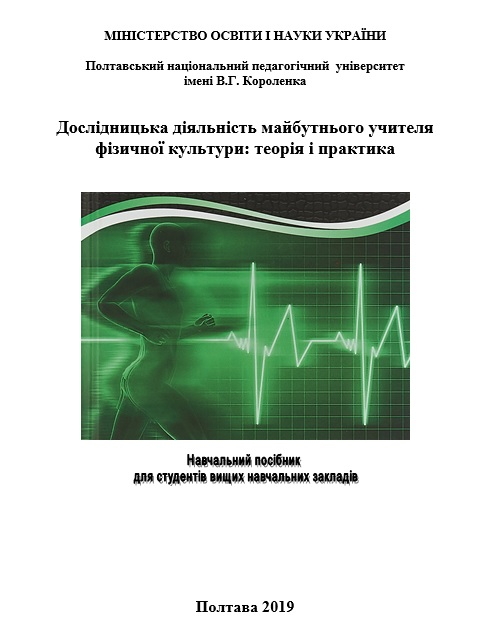 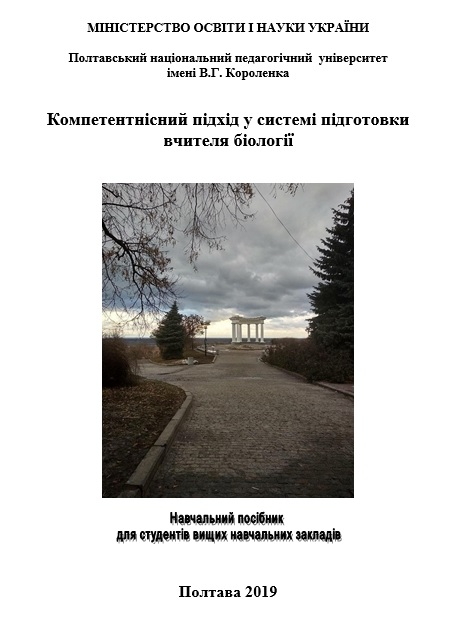 У 2019 році було опубліковані навчальні посібники для студентів факультету фізичного виховання:
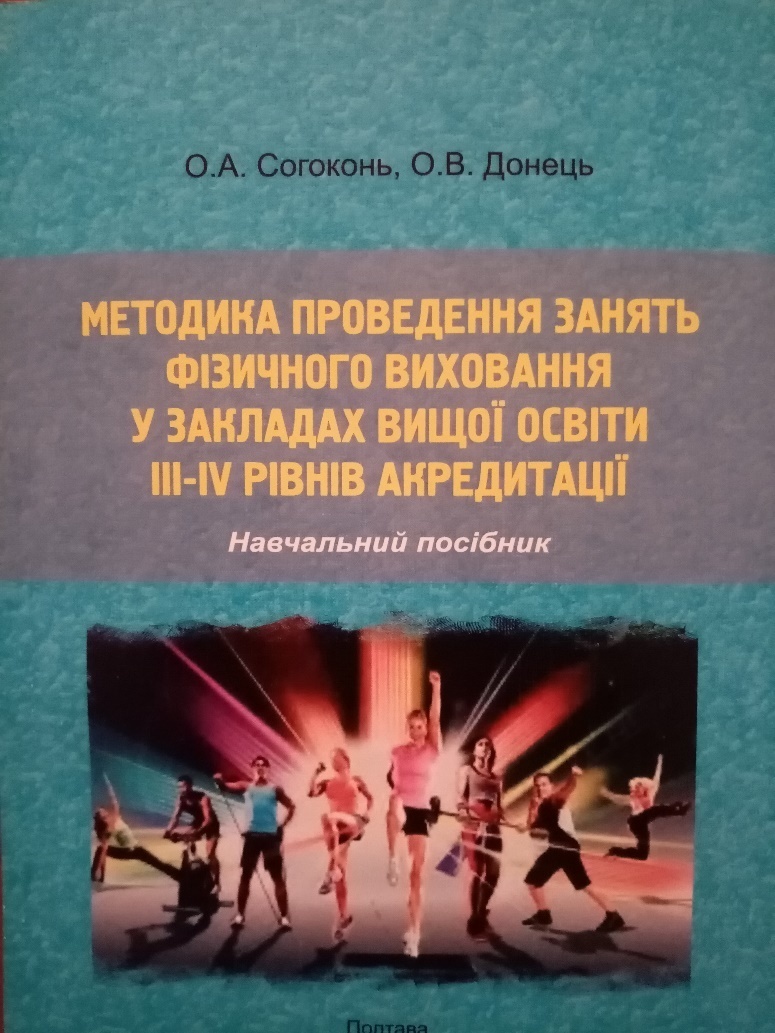 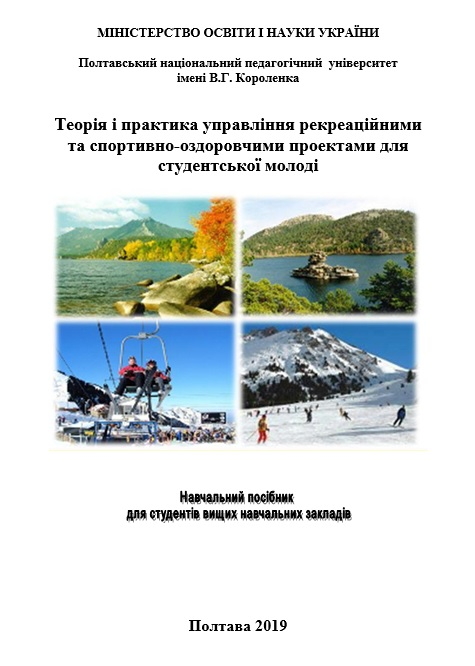 Здобутки кафедри у науково-дослідній роботі
Викладачами кафедри підготовлені:  статті у виданні Scopus  (Хоменко П.В., Шапаренко І.Є.) внесених у вітчизняні науково-метричні бази                       (Index Copernicus) – Мироненко С.Г., Согоконь О.А., Донець О.В.,  
Викладачі кафедри взяли участь у  Міжнародних (7 статей: Квак О.В., Денисовець Т.М., Мироненко С.Г., Согоконь О.А.) та Всеукраїнських (7 статей: Хоменко П.В., Денисовець Т.М., Согоконь О.А., Остапова О.О., Гогоць В.Д.) науково-практичних конференціях
Scopus
Іndeх Copernicus
Фахові видання за профілем кафедри
Сертифікати Міжнародних конференцій
Участь у Міжнародних та Всеукраїнських конференціях
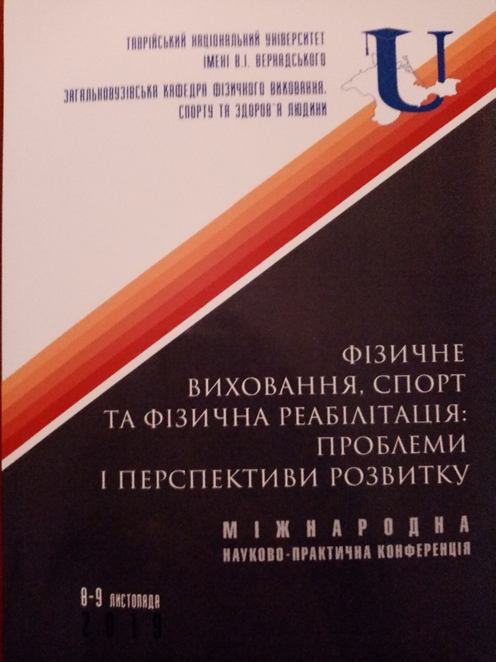 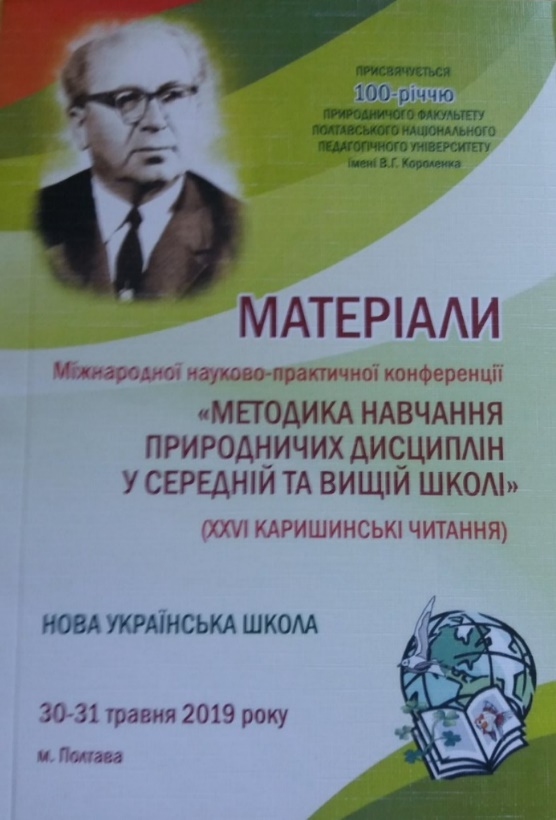 У 2019  році викладач кафедри Донець О.В. пройшов  закордонне стажування в місті Варшава
Студентська наука
На кафедрі працює науковий гурток “Педагог” (керівник Согоконь О.А.)
На кафедрі працює 4 проблемні групи:
1. Квак О.В. “Новітні форми роботи з предметів медико-біологічного циклу”;
2. Мироненко С.Г. “Актуальні проблеми оздоровчо-реабілітаційних систем при різноманітних патологічних станах здоров’я”;
3. Шапаренко І.Є. “Актуальні проблеми фізіології рухової діяльності”;
4. Согоконь О.А. “Інноваційні форми роботи з фізичного виховання”;
Студентська наука
Кількість студентських публікацій, підготовлених за допомогою викладачів кафедри - 9, 
кількість  студентських публікацій у співавторстві з викладачами - 3
Рейтингова оцінка викладачів кафедри
1. Хоменко П.В. –  291 б.
2.  Квак О.В. –  96 б. 
3. Денисовець Т.М. –  639 б. 
4. Согоконь О.А. – 399 б. 
5. Мироненко С.Г. –  133 б. 
6. Донець О.В. –  432 б. 
7. Шапаренко І.Є. –  213 б. 
8. Остапова О.О. –  267 б .
9. Гогоць В.Д. –  30 б. 
Середній бал кафедри –  2473 б.
Дякую за увагу